Section 6.2: Using Proportions to Solve Geometry Problems
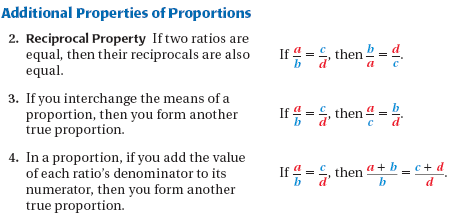 Example 1
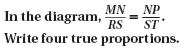 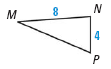 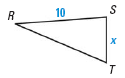 Example 2
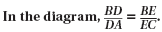 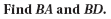 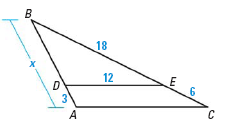 Scale Drawing:
	A scale drawing is a drawing  that is the same shape as the object it represents.

Scale:
	The scale of the drawing is the ratio that describes how the dimensions in the drawing are related to the actual dimensions of the object.
Example 3
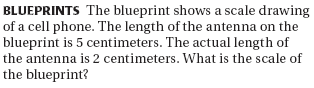 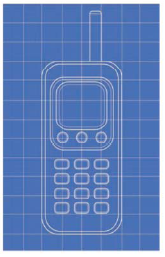 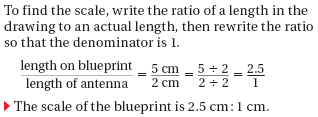